PERSPECTIVES ON THE CAP THEOREM
Seth Gilbert, National U of SingaporeNancy A. Lynch, MIT
Paper highlights
The CAP theorem as a negative result
Cannot have Consistency + Availability + Partition Tolerance
Tradeoffs between safety and liveness in unreliable systems
Asynchronous systems
Synchronous systems
Asynchronous systems with failure detectors
Some practical compromises
Redefining the terms
Consistency
Distributed system operates as if it was fully centralized 
 One single view of the state of the system
 Availability
System remains able to process requests in the presence of partial failures
Partition tolerance
System remains able to process requests in the presence of communication failures
The CAP theorem
A distributed service cannot provide
Consistency
Availability
Partition tolerance
at the same time
Proof (I)
Assume the service consists of servers p1, p2, ..., pn, along with an arbitrary set of clients. 
Consider an execution in which the servers are partitioned into two disjoint sets: {p1} and {p2, ..., pn}.
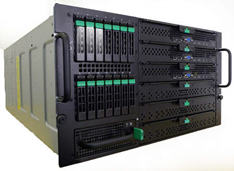 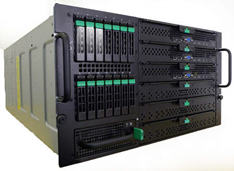 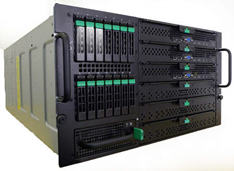 …
p1
p2
pn
Proof (II)
Some client sends a read request to server p2
Consider the following two cases: 
A previous write of value v1 has been requested of p1, andp1 has sent an ok response. 
A previous write of value v2 has been requested of p1, andp1 has sent an ok response 
No matter how long p2 waits, it cannot distinguish these two cases
 It cannot determine whether to return response v1 or v2.
The triangle
Partition tolerance
yes
yes
Consistency
Availability
yes
An example
Taking reservations for a concert 
Distributed system
Clients send to local server a reservation request
Server returns the reserved seat(s).
A system that is consistent and available
Use write all available/read any policy
All operational servers are always up to date
When a site crashes, it does no process requests until it has uploaded the state of the system from one of the running servers
Works very well as long as there are no network partitions
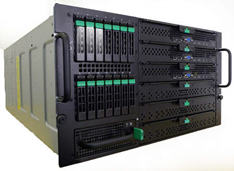 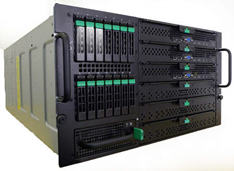 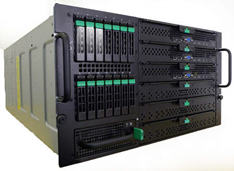 p1
p2
p3
A system that is consistent andtolerates partitions
Require all read and writes to involve a majority of the servers
Majority consensus voting (MCV)
System with 2k + 1 servers can tolerate the failure or the isolation of up to k of its servers
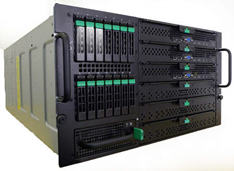 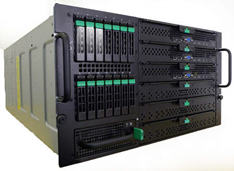 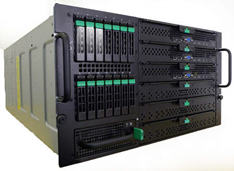 p1
p2
p3
A system that is highly available andtolerates partitions
Distribute the seats among the servers according to expected demand
Tolerates partitions
No coherent global state
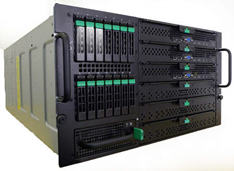 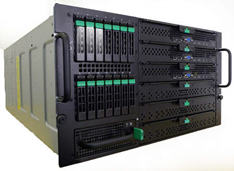 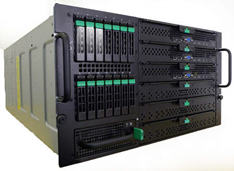 p1
p2
p3
Comments
The theorem states that we have to choose between consistency and availability 
But only in the presence of network partitions.
Otherwise we can have both.
Generalization
A safety property
Must always hold
 Such as consistency 
A liveness  property
Means that the system will make progress
CAP theorem states we cannot guarantee both safety and liveness in the presence of network partitions .
Asynchronous systems (I)
Two main characteristics
Non-blocking sends and receive 
Unbounded message transmission times
Define consensus as
Agreement among all processes on a single output value
Validity: That value must have proposed by some process
Termination: That value will eventually be output by all processes
Asynchronous systems (II)
Fischer, Lynch and Paterson (1985)
No consensus protocol is totally correct in spite of one fault.
There will always be circumstances under which the protocol remains forever indecisive.
Synchronous systems (I)
Three conditions
Every process has a clock and all clocks are synchronized
Every message is delivered within a fixed and known amount of time
Every process takes steps at a fixed and known rate
Can assume that all communications proceed in rounds
In each round a process may send all the messages it requires while receiving all messages that were sent to it in that round
Synchronous systems (II)
Lamport and Fischer (1984); Lynch (1996)
Consensus requires f + 1 rounds, if up to f servers can crash.
Dwork, Lynch and Stockmeyer  (1988)
Eventual synchrony
System can experience periods of asynchrony but will eventually maintain synchrony long enough to achieve consensus
Consensus requires f + 2 rounds of synchrony
Synchronous systems (III)
Assuming no tie-breaking rule.
Still limited by partitioning risk
System with n nodes can tolerate < n/2 crash failures
With  a tie-breaking rule, a system with  2n nodescan tolerate n - 1 crash failures and 50 percent of n crash failures
Failure detectors
Chandra et al. (1996)
Detect node failure and crashes
Hello protocol, exchanging heartbeats
Allow consensus in asynchronous failure-prone systems
Raft
Set agreement
Can have up to k distinct correct outputs
k-set agreement

Not covered
Practical implications
Best effort availability
Put consistency ahead of availability
Chubby
Distributed database with primary + backup design
 Based on Lamport’s Paxos protocol
Provides strong consistency among the servers using a replicated state machine protocol
 Can operate as long as half the servers remain available and the network is reliable
Best effort consistency
Sacrifice consistency to maintain availability
Akamai
System of distributed web caches
Store images and videos contained in web pages
Cache updates are not instantaneous
Service does its best to provide up-to-date contents
Does not guarantee all users will always get the same version of the cached data
Balancing consistency and availability
Put limits on how out-of-date some data may be
Can make the constraint tunable
TACT
Yu and Vadat (2006)
Airline reservation system
Can rely on slightly out-of-date data as long as there are enough empty seats
Not so true otherwise
Segmenting consistency and availability (I)
Data partitioning 
Some data must be kept more consistent than others
In an online shopping service
User can tolerate slightly inconsistent inventory data
Not true for checkout, billing and shipping records!
Segmenting consistency and availability (II)
Operational partitioning 
Maintain read access while preventing updates during a network partition
Write all/read any policy
Segmenting consistency and availability (III)
Functional partitioning 
Have different requirements for different subservices
Chubby
Strong consistency for coarse-grained locks
Weaker consistency for DNS requests
Segmenting consistency and availability (IV)
User partitioning 
Not covered
Hierarchical partitioning
Not covered